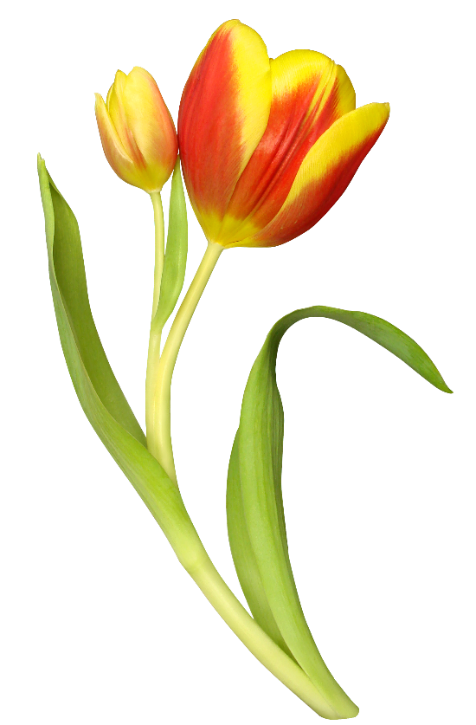 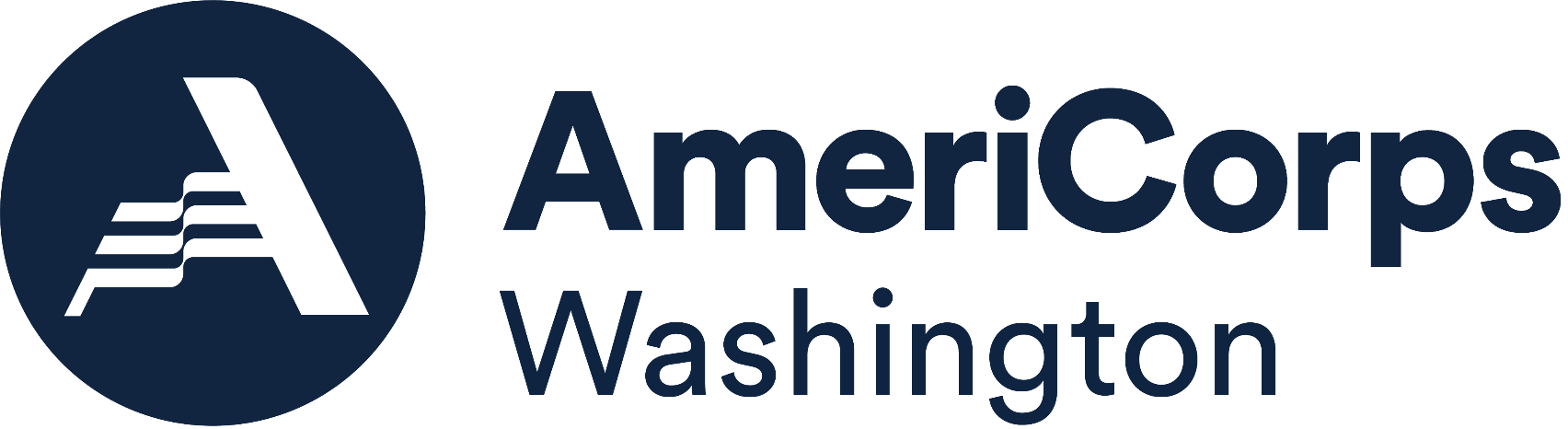 Subgrantee Quarterly Update
April 27, 2023 – 10:00am 

Please sign-in via the chat box:
Organization/Program
Name(s)
What is energizing you at work?
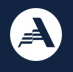 [Speaker Notes: The law requires consent prior to recording a person’s participation in an event. Please be advised that your image will be captured and recorded during the videoconference.  Your participation in this videoconference equals consent to be recorded as required by law. We will be publishing this video on our website located at servewashington.wa.gov. If you do not consent to being recorded but choose to participate, please turn your camera off and use the chat feature to interact with the speakers. You may also disconnect now

Ok, we are officially recording, welcome once again.  I’ve posted the consent information in the chat box which was read aloud prior to starting this recording.  If you haven’t done so yet, please sign in…]
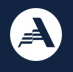 Recruitment Resources
ASC  Recruitment Support Materials
Learning Modules
Recruitment Resource Guide
*Templates do have legacy logo that will need updating

Basecamp
Peer Resource Library
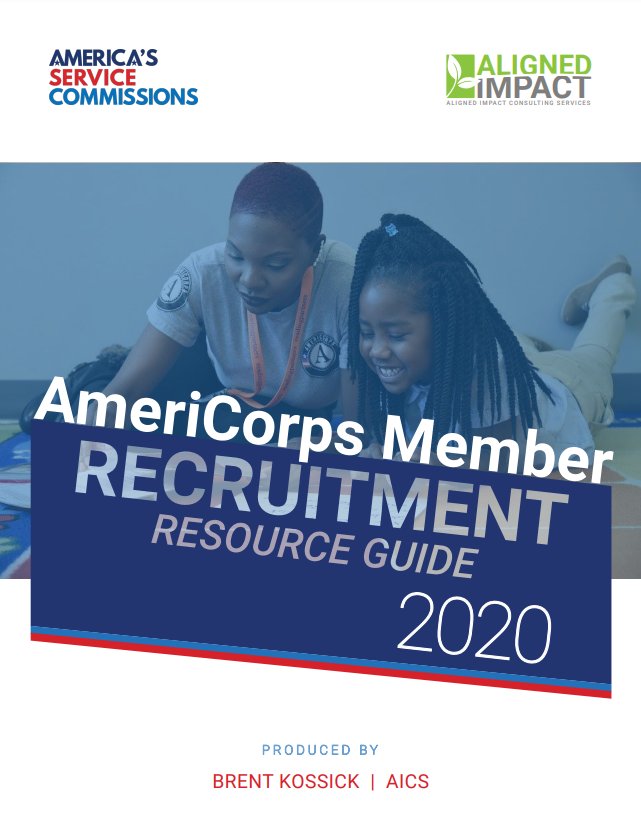 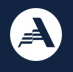 Recruitment Resources
Service Year
State-wide network
Customized questions
Resource Hub
Member retention support
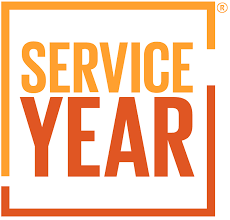 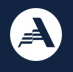 [Speaker Notes: Must post in eGrants
Lots of flexibility with applications so what will remove the most barriers
Retention support: Virtual Companion, Resource Hub, Service+Tech, and the AmeriCorps Alums]
Serve WA Recruitment Efforts
Additional Staffing Support:

Paige Sharp 
Recruitment and Engagement Program Manager


Service Year Alliance Grants
Opportunity For All
Post-Secondary Pathways Cohort
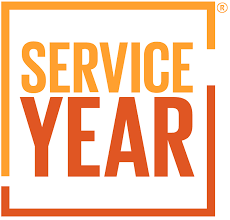 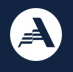 [Speaker Notes: State-wide, cross program recruitment group
Alumni Ambassadors and speakers bureau 
$50k

High school credentialed members who can get career pathway support – real world credentials
$25k]
Serve WA Recruitment Efforts
Additional Staffing Support:

Rachel Friederich
Communications Coordinator

Recruitment Campaign
Increased communication efforts
Drive people to Service Year
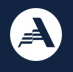 Let’s hear from YOU!
Padlet Activity

What strategies have been successful for recruitment? 

What are new recruitment strategies you are trying? 

How can Serve WA support your recruitment efforts? 

How have you shifted how you use social media?
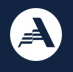 Communications Corner
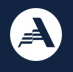 Social Media: Help us find your content!
Hashtag vs. Tag: What should you use?

Hashtags # are meant to get a identify a
topic of interest or get a topic trending. 

It can take thousands of # to get a topic 
trending. 
Lots of effort. Gets lost.
Not sorted by date or location
Broad. #will find every topic related.

Demonstration
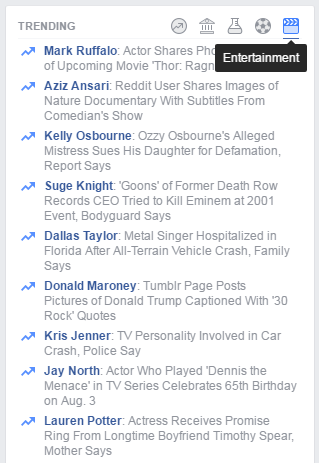 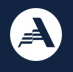 Social Media: Help us find your content!
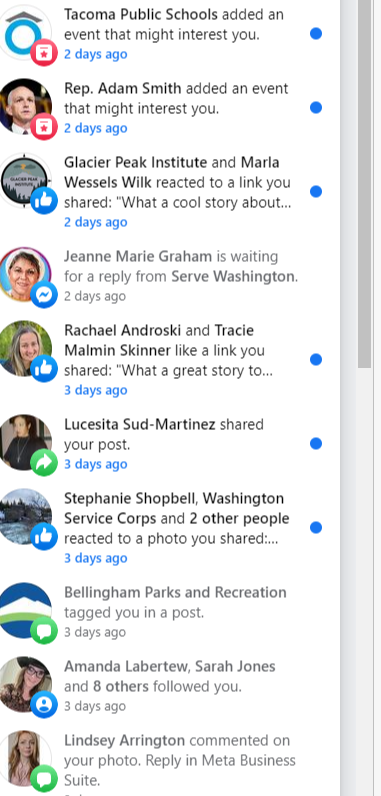 Hashtag vs. Tag: What should you use?

Tags (@SocialMediaHandle) are meant to 
ENGAGE individuals when you mention 
them in a post of content. 

When you tag someone, they get a 
notification, which can prompt a share.
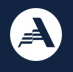 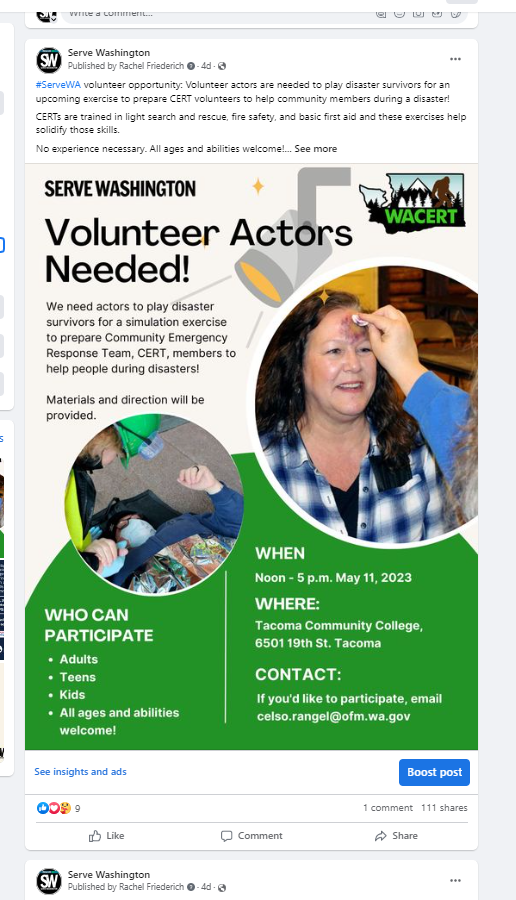 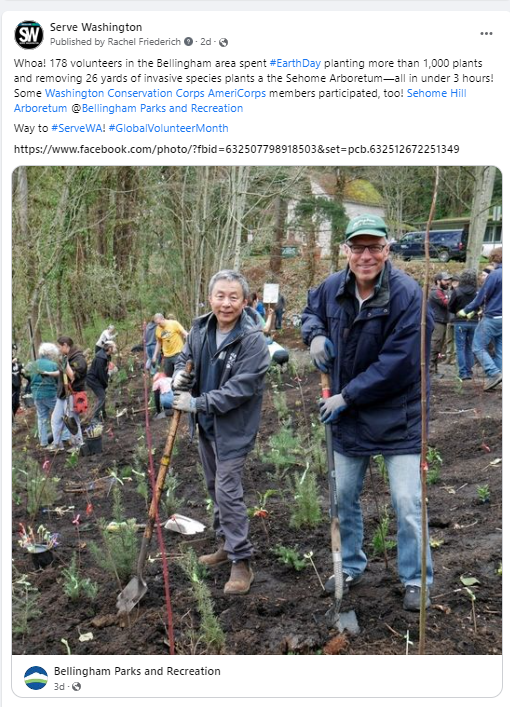 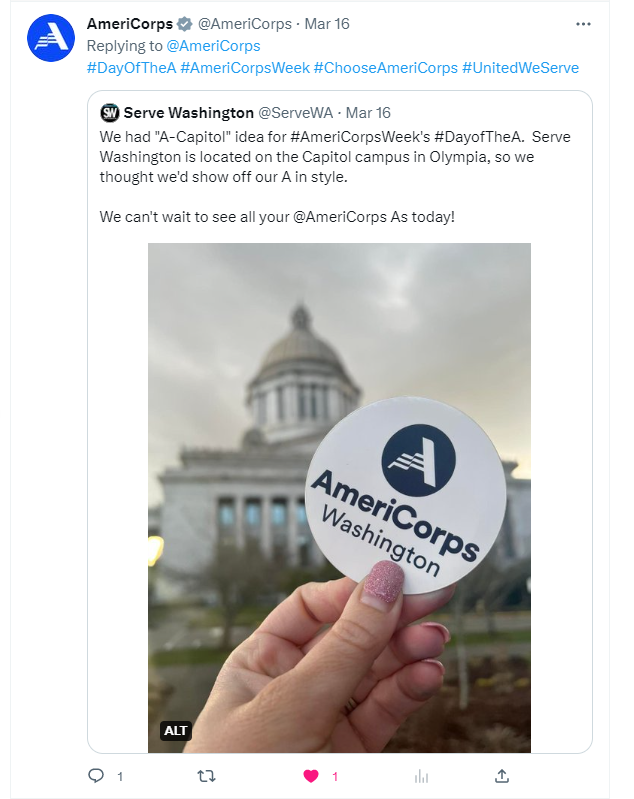 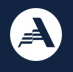 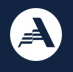 Newsletters!
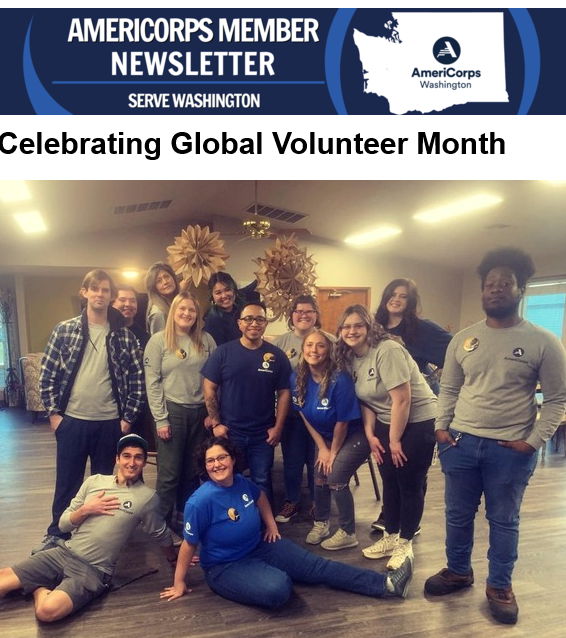 Two Newsletters. Started this year.

General Public
One way to keep stakeholders in the know about SW initiatives

2. AmeriCorps Members 
Lets them know about events, trainings
INTERACTIVE!
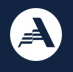 Newsletters!
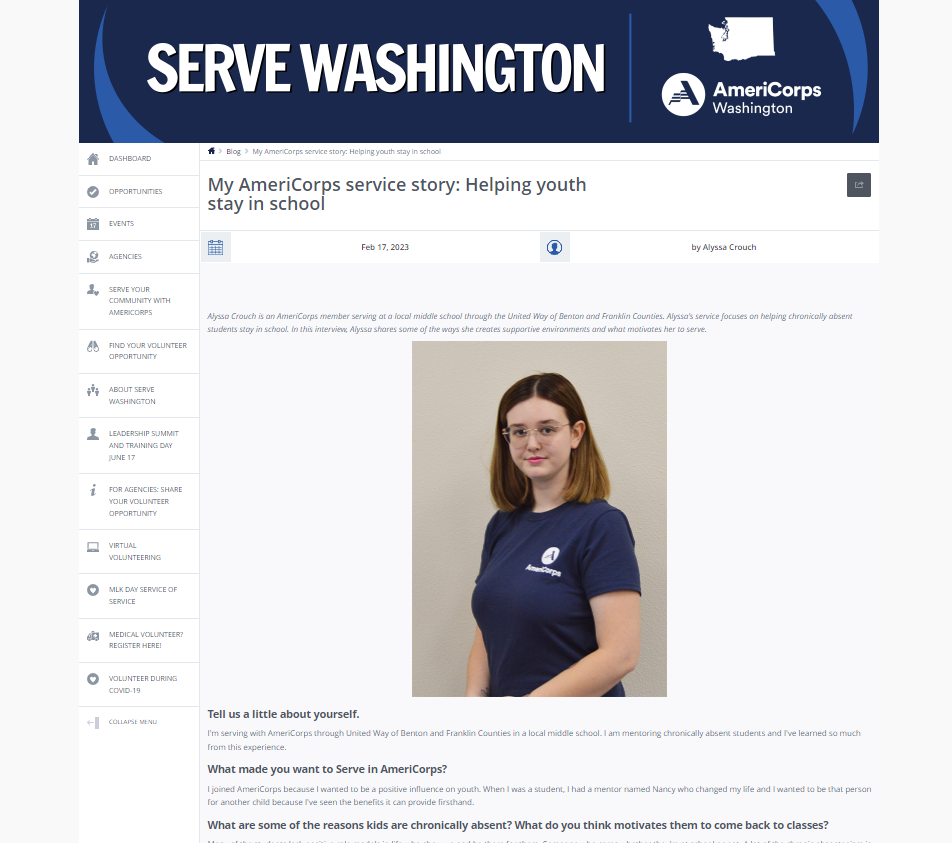 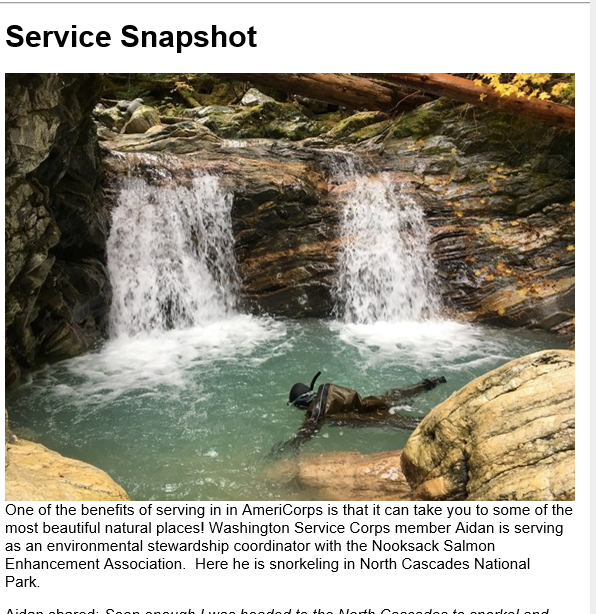 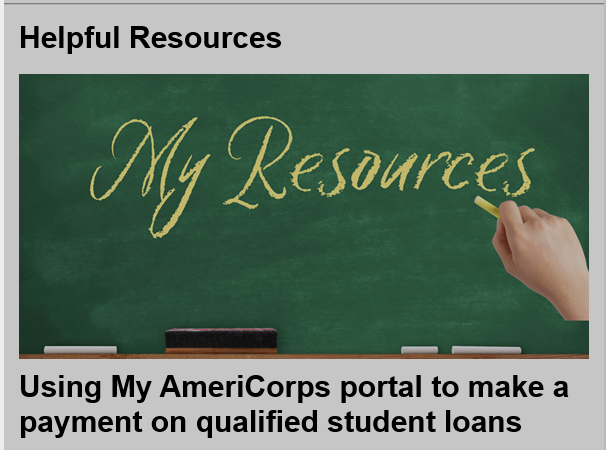 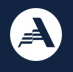 Sign Up!
Servewashington.wa.gov
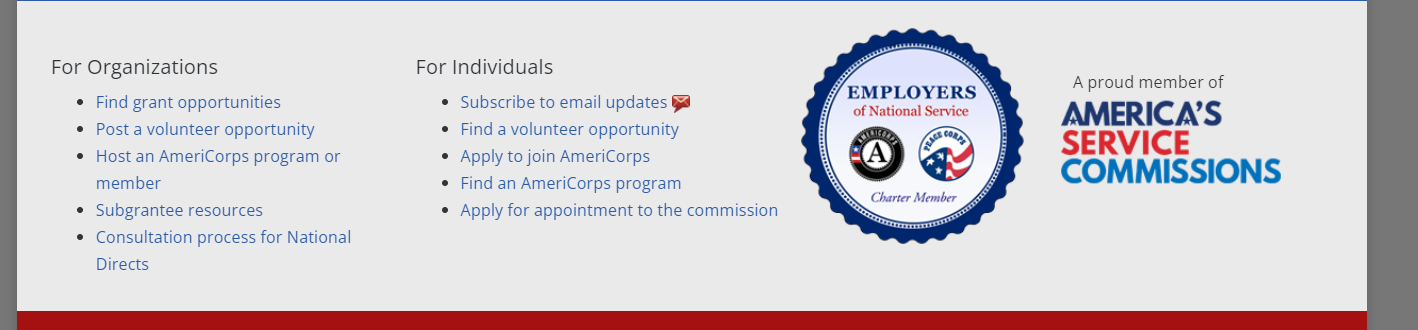 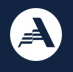 Bonus Content: Choose AmeriCorps PSA
Toolkit: AmeriCorps Recruitment (socialpresskit.com)
AmeriCorps Box:
1920x1080 AmeriCorps 30 FF02_PartnerWashington.mp4 | Powered by Box
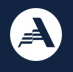 [Speaker Notes: End of year celebrations]
Unexpended Funds & Carryover
Formula
Reported unexpended in March, but may have more
Can it support Recruitment???
Competitive
NEW! Carryover funding from PY 22-23 to PY 23-24
Max cost per MSY still in place
Match requirements met or approved waiver
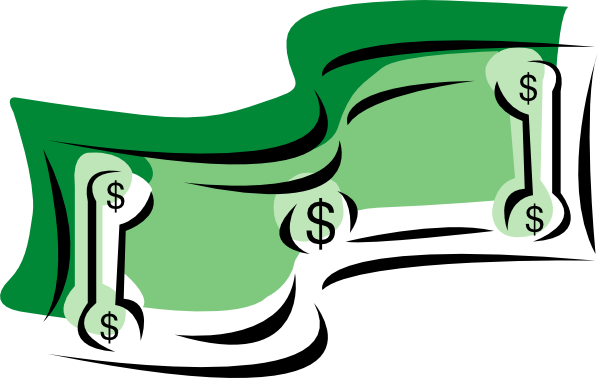 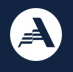 General Announcements
New Staff
Washington Climate Corps
State Budget Updates
Grant Making Update
Member Benefits
Exit Timeline
Workforce Development Evaluation
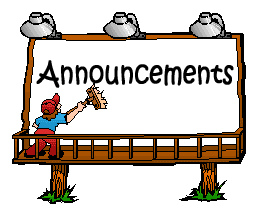 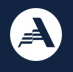 New Serve WA Staff
Paige Sharp
Recruitment and Engagement Program Manager

Sian Newman
Program Officer
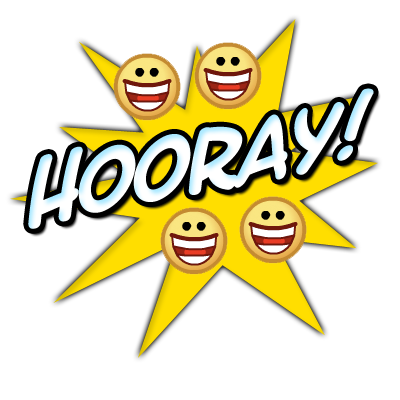 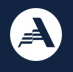 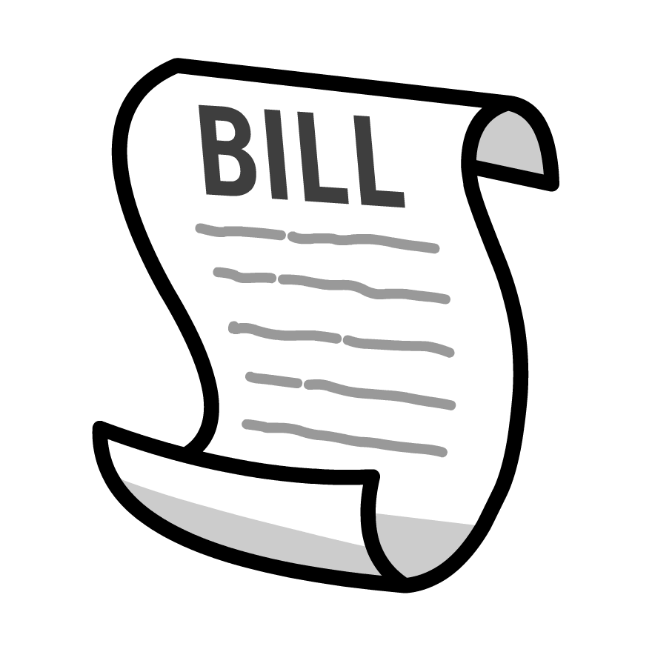 WA Climate Corps
HB 1176 - Developing opportunities for service 
and workforce programs to support climate-ready communities 

Washington Climate Corps
Augments member living allowances
Reduce cost for host organizations
Support service members ineligible for federal funds

State Workforce Board to forecast and track job demand in clean energy
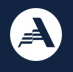 [Speaker Notes: HB 1176]
Other State Budget Wins
6 Decision Packages requested – 4 Funded:

AmeriCorps Equity Fund (BIPOC)
Serve WA ARPA Funding
Serve WA Support
AmeriCorps Equity Enhancement to Living Allowances


Exciting Times Ahead!!!
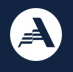 [Speaker Notes: Emergency funds
Serve WA ARPA funding $3 mil
BIPOC Equity funds $1.3
Career pathway 
Serve WA Support  $1 mil
AmeriCorps Equity enhancements to living allowance $4.4]
FY 23 AmeriCorps NOFO
PY 23-24 Grant-Making

Increased Living Allowance for FT
$17,600 – $35,200 ($1,098 increase to the minimum)

Increased Maximum Cost/MSY
$23,000 ($1,400 increase)

Ed Award
amounts here 
pay attention to FY
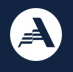 [Speaker Notes: For FY 22 living allwance increased by $502 so this is a big jump!
Cost/MSY increased by $1,600

National Service Training talked about a per hour amount – DON”T change how you look at or speak to]
FY 23 AmeriCorps NOFO
Competitive
Resolution nearly complete
THANK YOU for the quick turn around
Mid July - AmeriCorps Notice of Grant Award (NGA)

Formula
April 21 – GRC met
May 2 – clarification starts
May 9 – clarifications DUE 
May 15 – Official notification of Serve WA Commissioner vote
Mid July – AmeriCorps Notice of Grant Award (NGA)
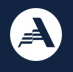 [Speaker Notes: For FY 22 living allowance increased by $502 so this is a big jump!
Cost/MSY increased by $1,600]
Serve WA Updates
New Training Requirement
Key Concepts of Financial Grants Management
In Litmos
Requirement will be in the 2023 Terms and Conditions

Annual Subgrantee Meeting
IN PERSON!!!
Location TBD
July 13 – 14, 2023


Padlet Activity
What training topics would be helpful for us to cover?
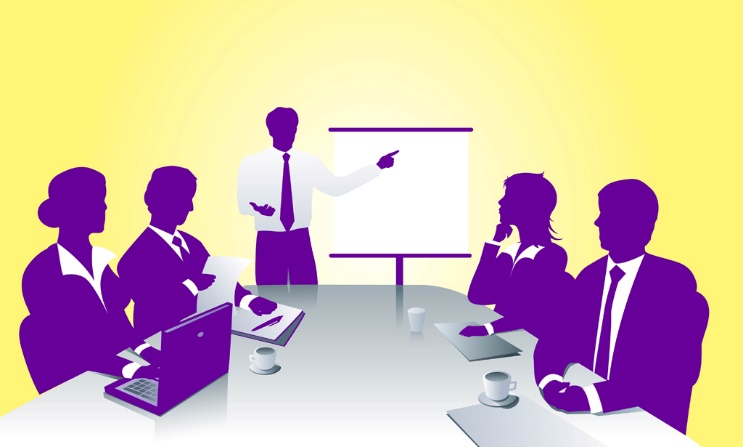 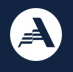 Serve WA Updates
Member Benefits
Only actual living allowance counts toward max
Guidance from Serve WA soon

Exit Timelines
You must exit your members within 30 days
Pleas pay attention to exit dates – assess your systems now
Take eGrants screenshots or print exit report if making any changes after the fact

Workforce Development Offerings
Illuminate Evaluation Services will conduct an evaluation on Basta and SkillUp
Conducting member surveys and interviews
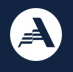 [Speaker Notes: Survey 10 min
Interview 30
Members who participated and those who did not]
SkillUp
60 college level courses in member identified area
Social impact
Business
Healthcare
Technology
Universal skills

AND Access to the full Coursera and EdX catalogues! 

217 spots still available

Members between ages 17-25

Access to courses through October 2023

Encourage your members to sign up today
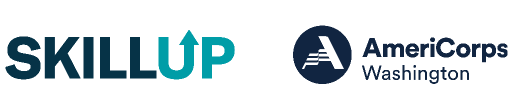 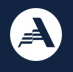 [Speaker Notes: Can count as training hours 
If a member is outside of 17-25 and interested let us know]
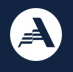 [Speaker Notes: Reminder to invite us to End of Year celebrations]
*Events and Training in red are required, items in white are highly encouraged and may be elevated to required for some programs
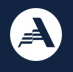 Closing
Questions?

Annual Meeting Next!  July 13-14 In-person
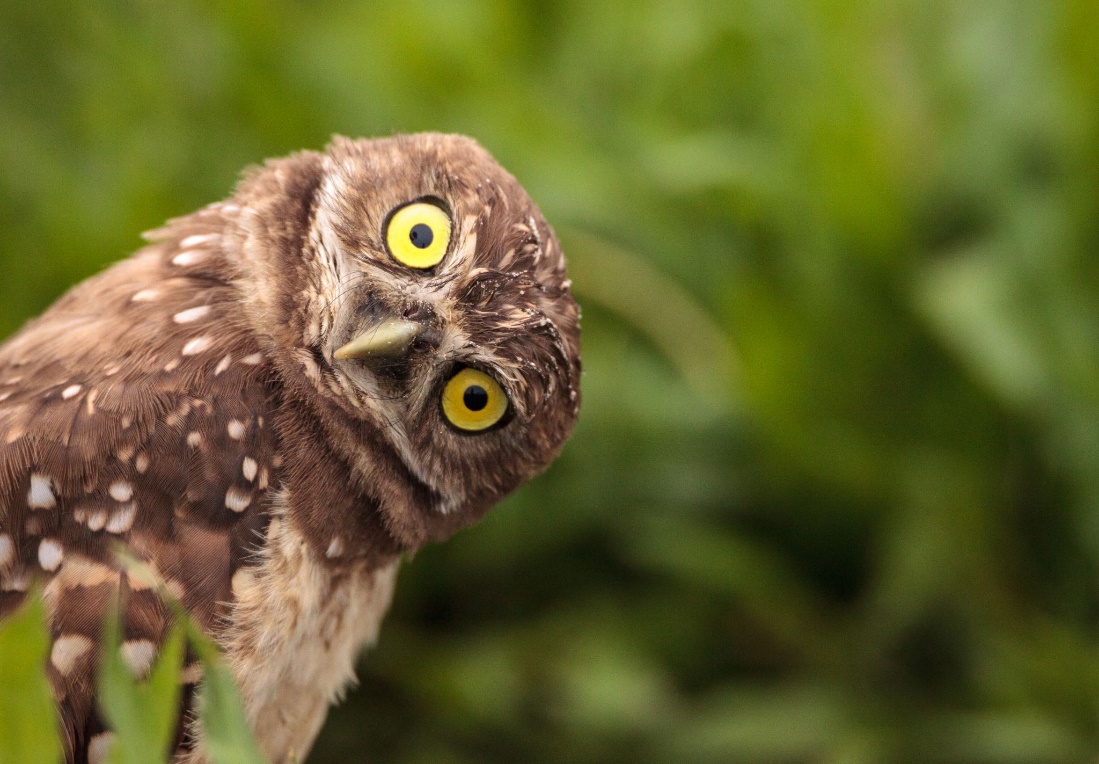 ???
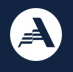